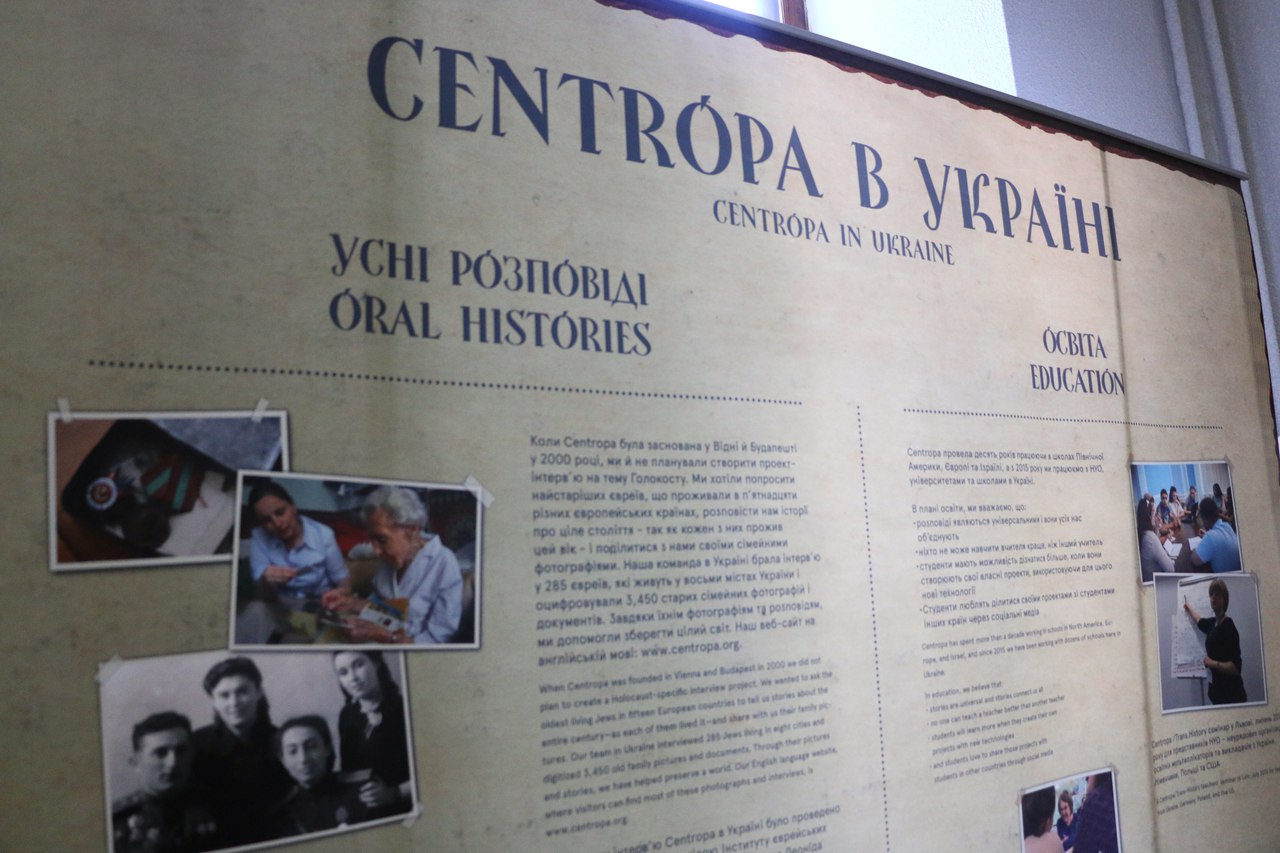 Виставка «Український єврейський сімейний фотоальбом» у Полтавському національному технічному університеті
Захід складається із двох частин:
Екскурсія виставкою
Перегляд і обговорення фільму «Повернення у Рівне»
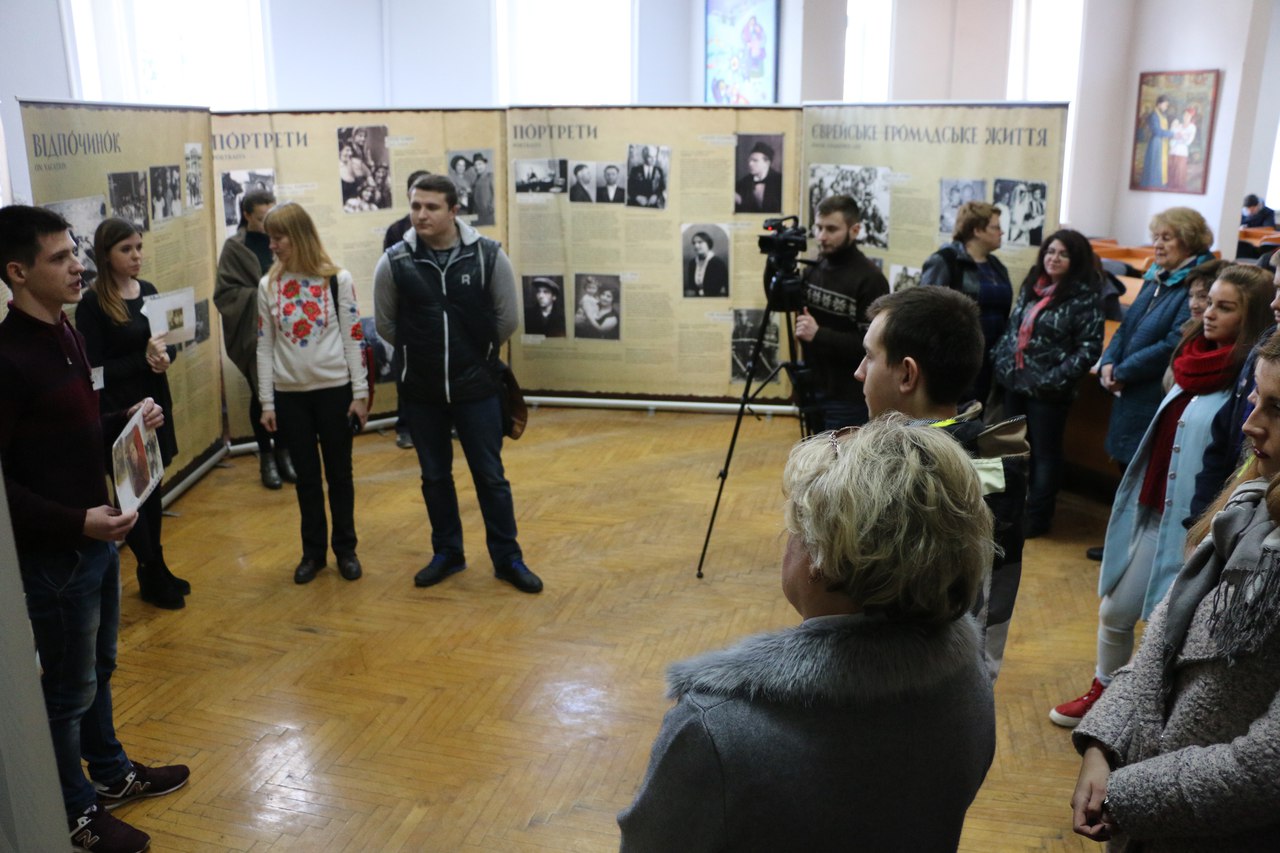 Підготовча робота студентів-гідів:
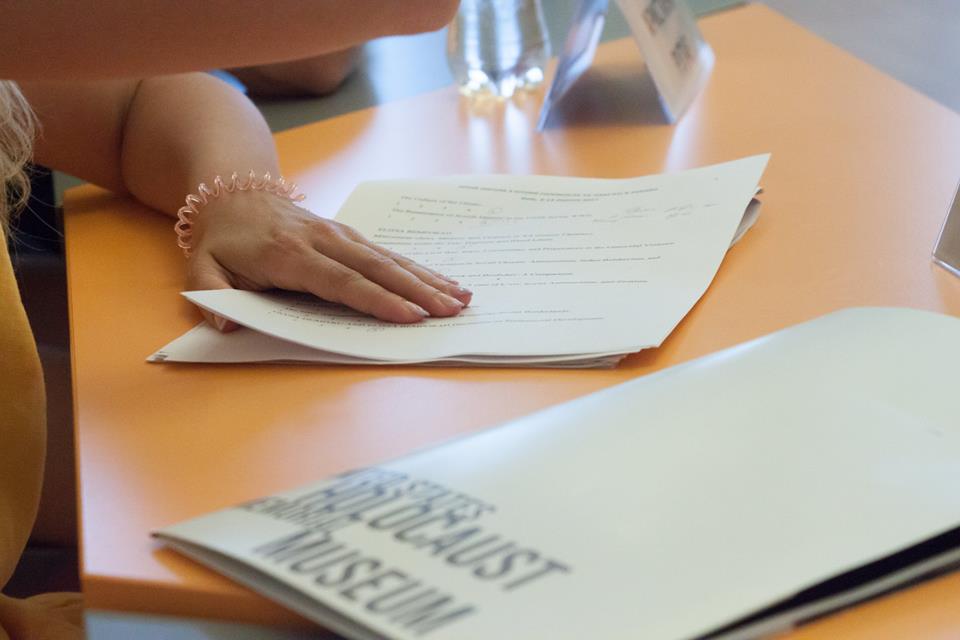 ознайомлюються з матеріалами виставки;
опитують родичів;
обирають розповідь , яка відповідає темі одного із стендів ;
готують 1-2 фотографії;
один студент готує вступне слово для виставки, другий – заключне, третій – питання для обговорення фільму «Повернення у Рівне».
Запрошуємо учнів шкіл із вчителями
Розсилаємо офіційні листи
Складаємо графік відвідування
Оформляємо внутрішню документацію
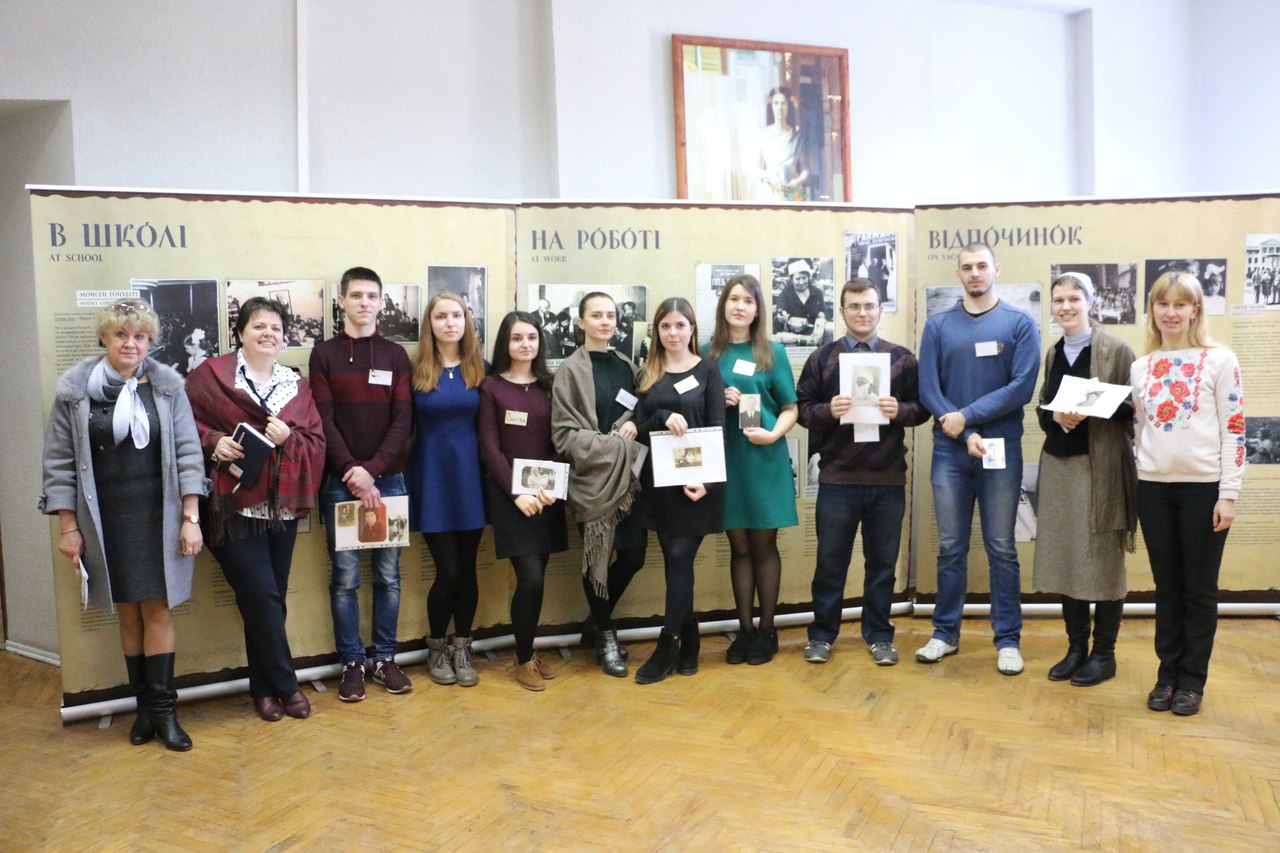 Офіційне відкриття
Запрошені студенти, представники єврейської общини, університетська преса
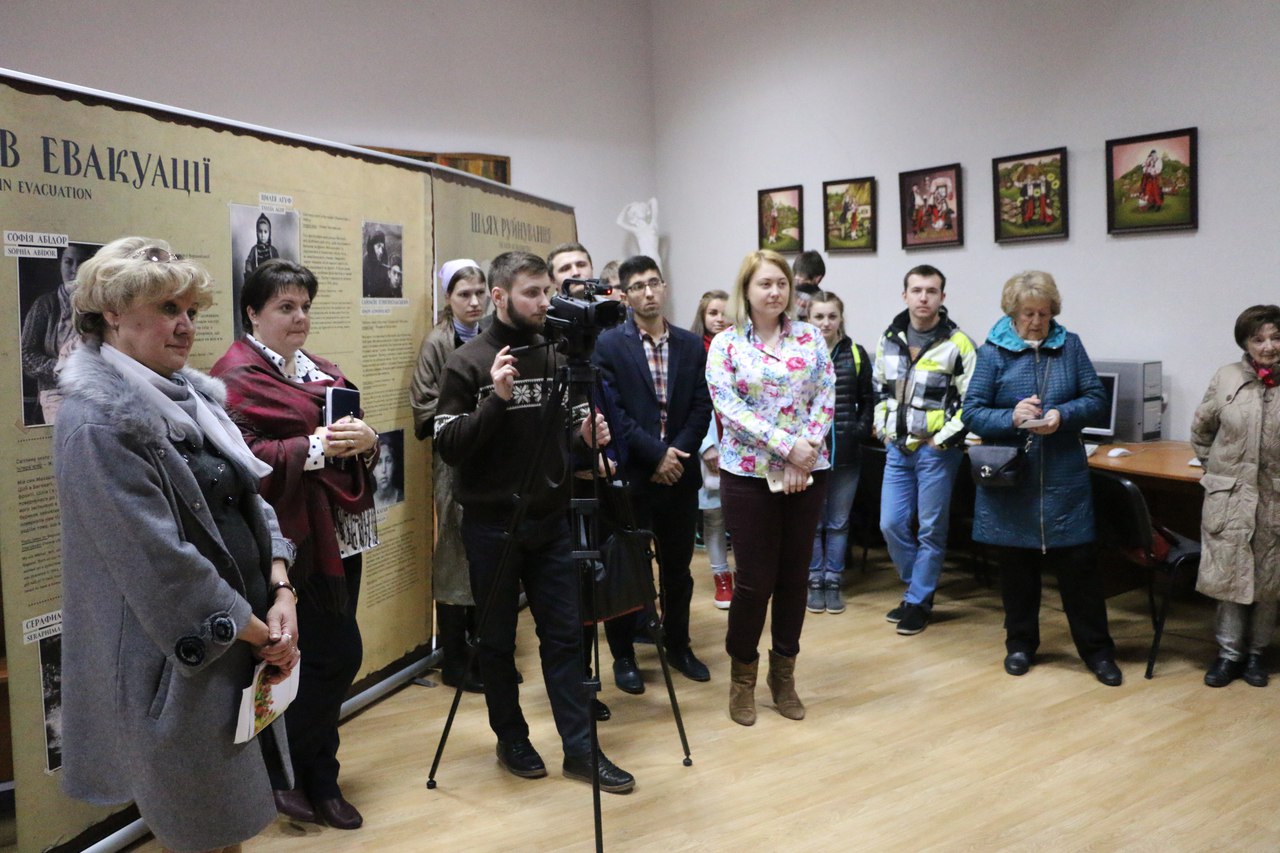 Виставка. Частина 1
Із вітальним словом до учнів звертається представник університету,  оголошує мету заходу
Учні підходять до кожного стенду, де студент-гід розповідає історію родича, показує його фотографію, та зупиняється на 1-2 історіях зі стенду
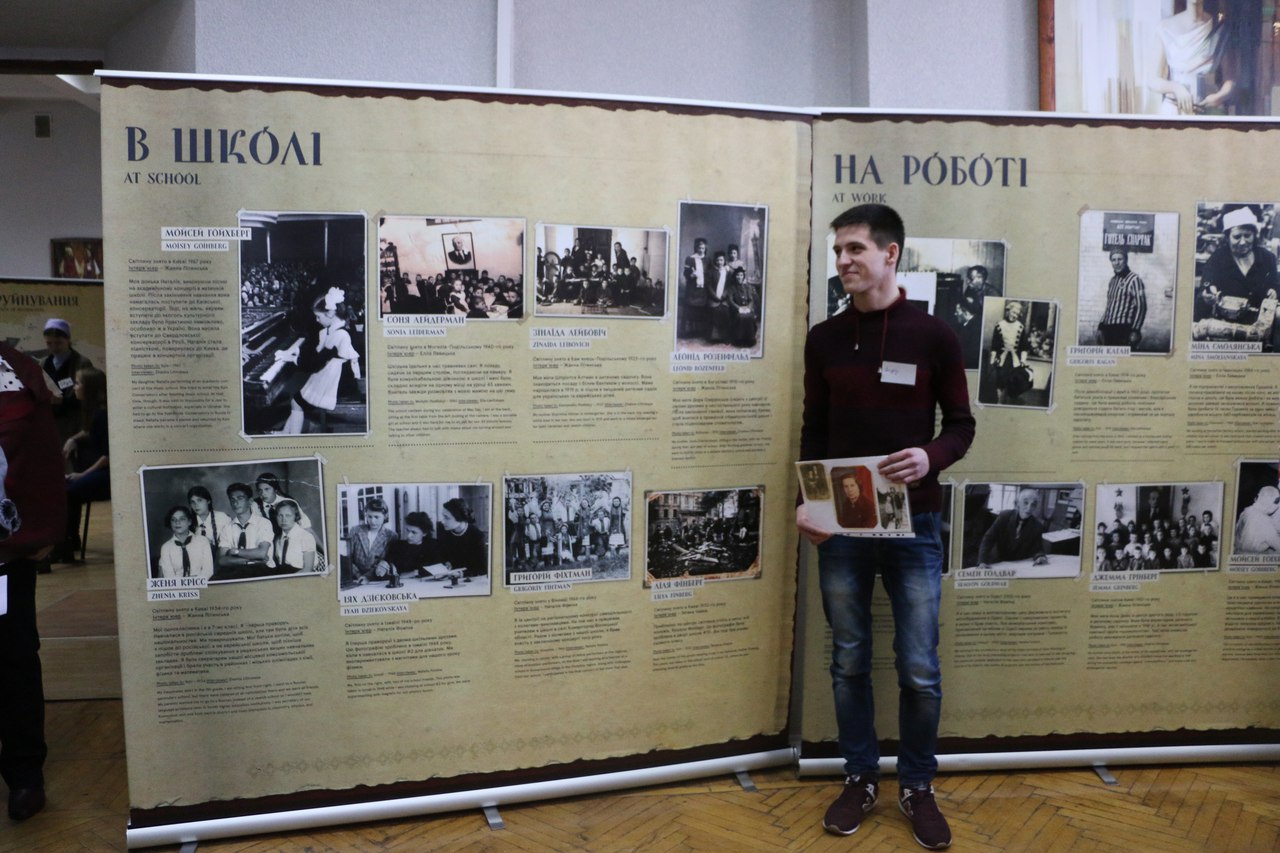 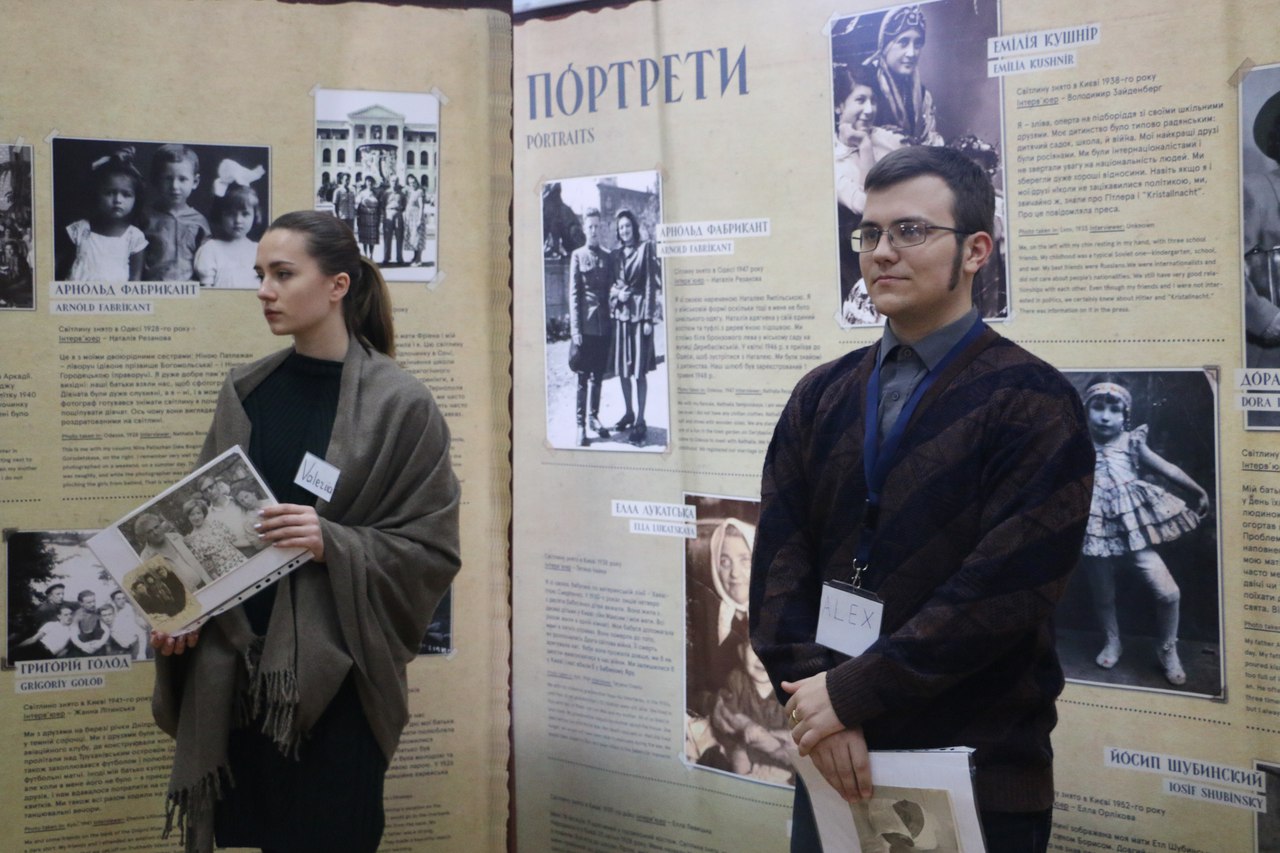 Перегляд і обговорення фільму. Частина 2
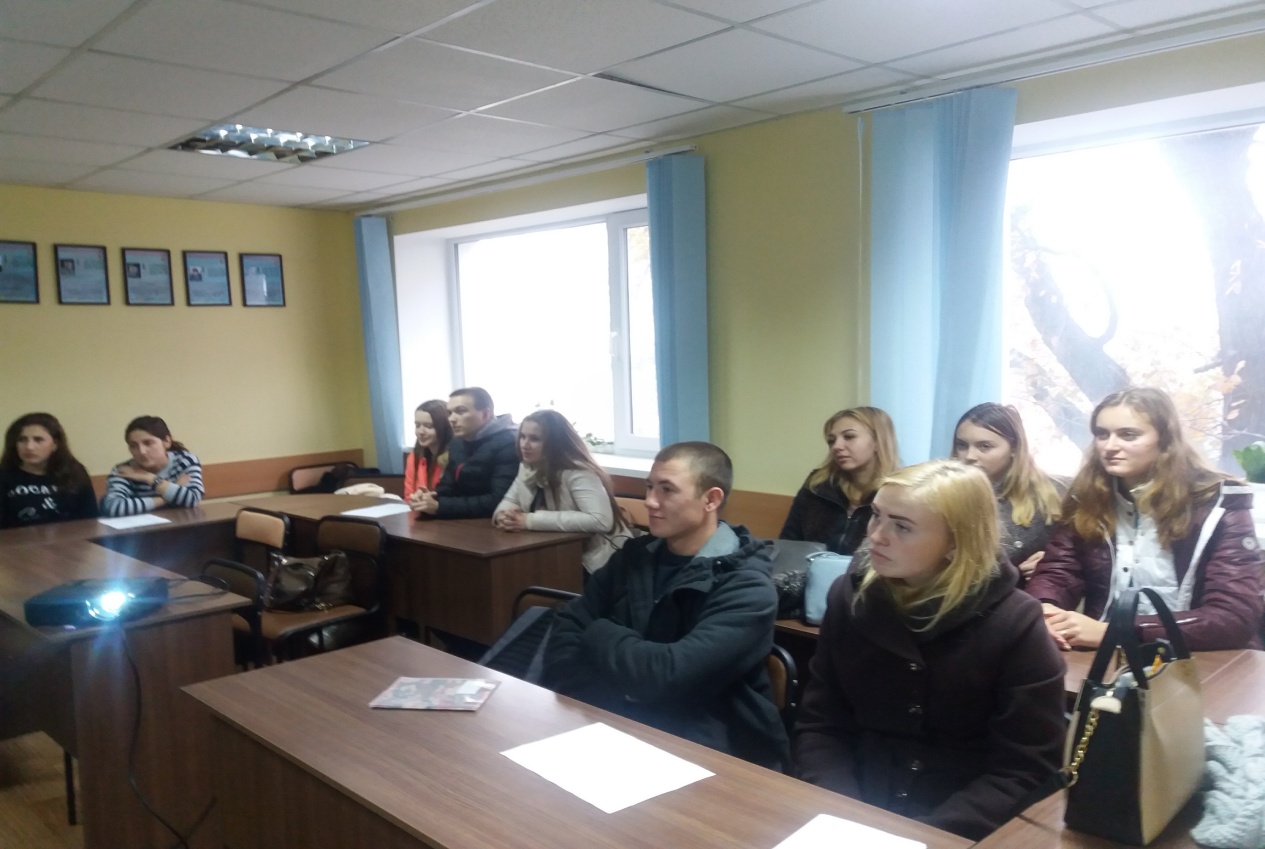 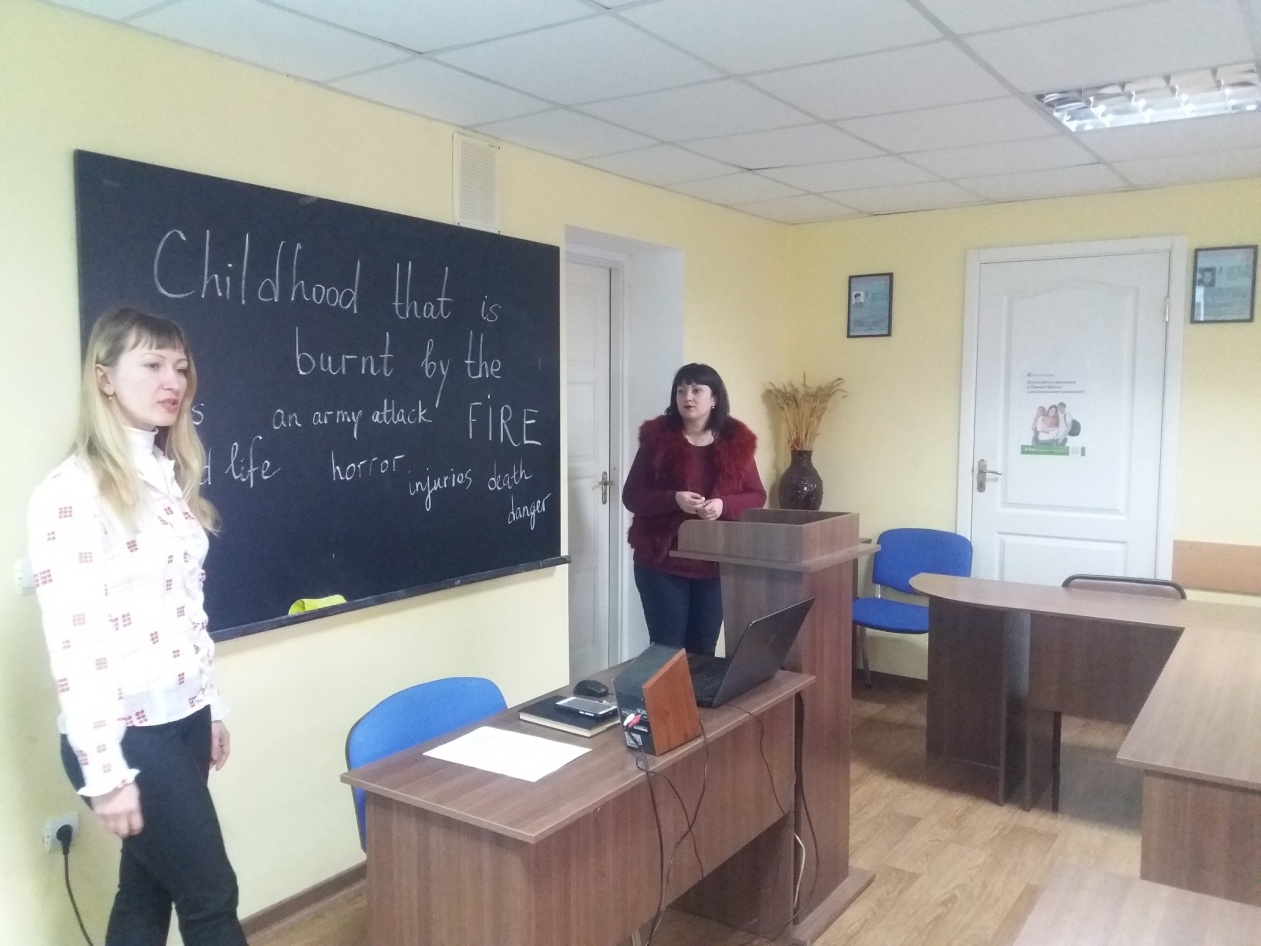 Завершення
Учням пропонують переглянути виставку
Вони можуть написати про свої враження у книгу відгуків і пропозицій
Запрошуємо навчатися в нашому університеті
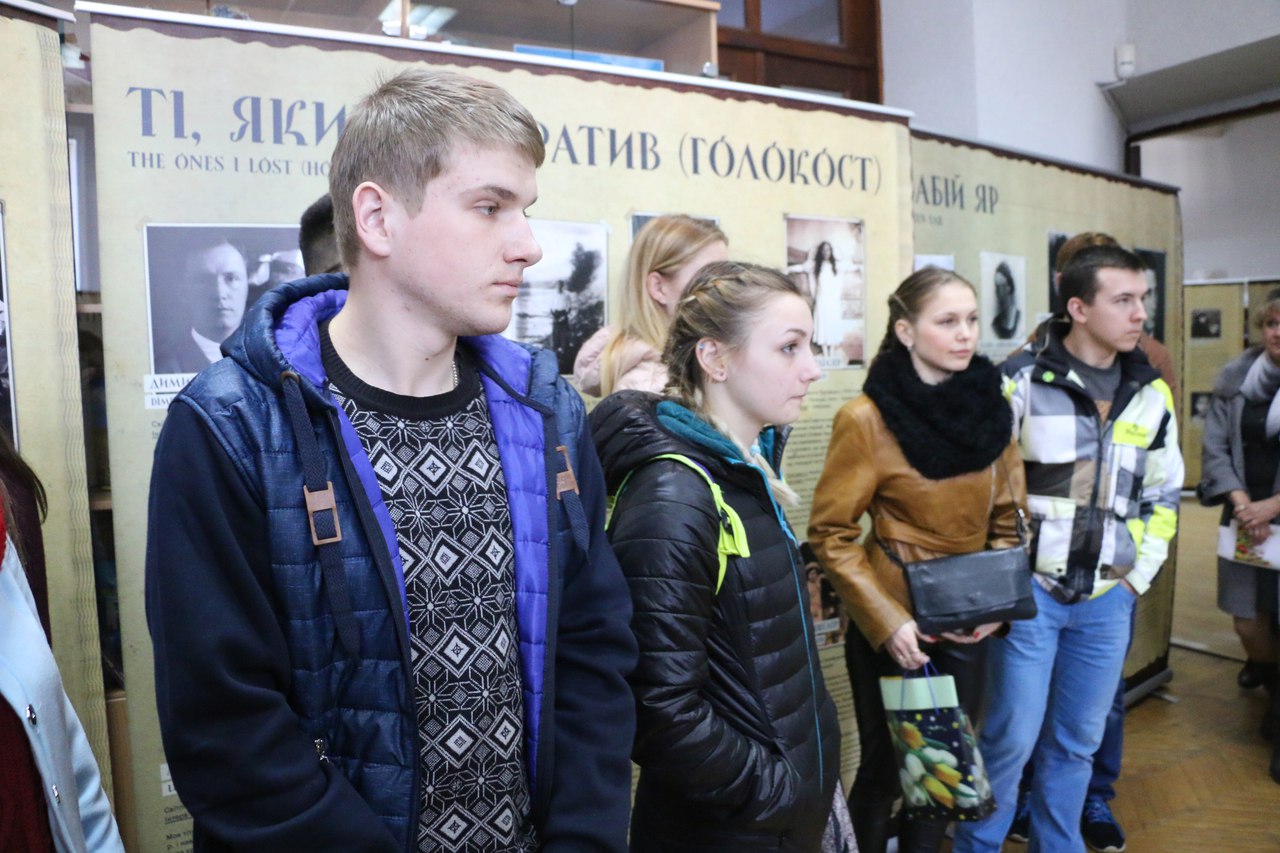